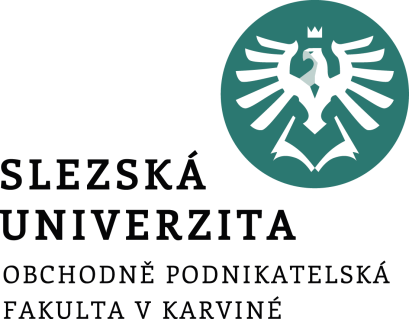 Názevprezentace
Ekonomika hotelnictví
prezentace
Meno Priezvisko
Číslo študenta
X. X. 2021
Obsah
Cieľ seminárnej práce (prezentácie)
Úvod
Vlastný text prezentácie
Záver
Zoznam použitej literatúry